How you PassIELTS Writing!
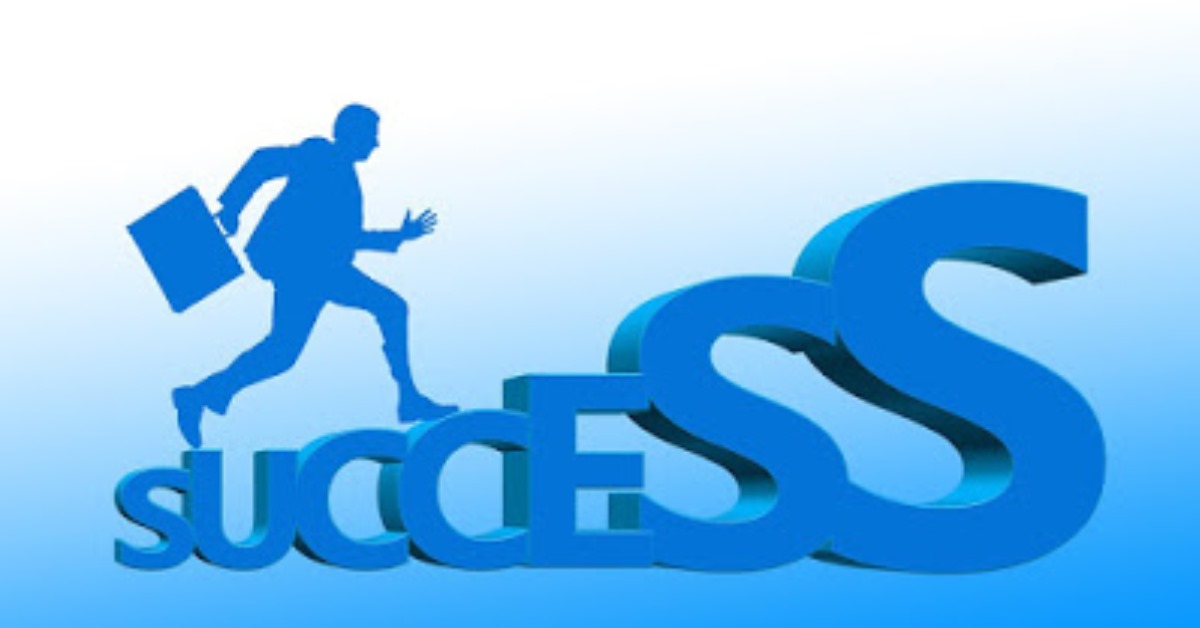 Imagine being confident you can get that 7 or 8 you need when you walk into the test room
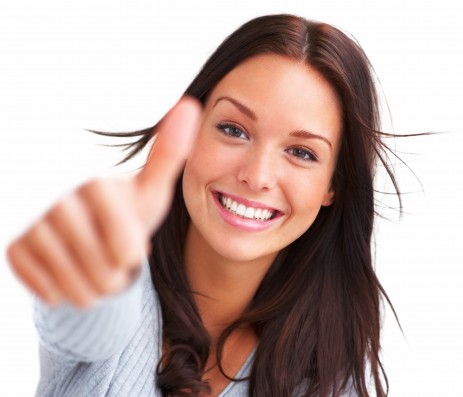 Practice your Writing
Improve your writing fluency
Optimise your time management
Troubleshoot areas of weakness
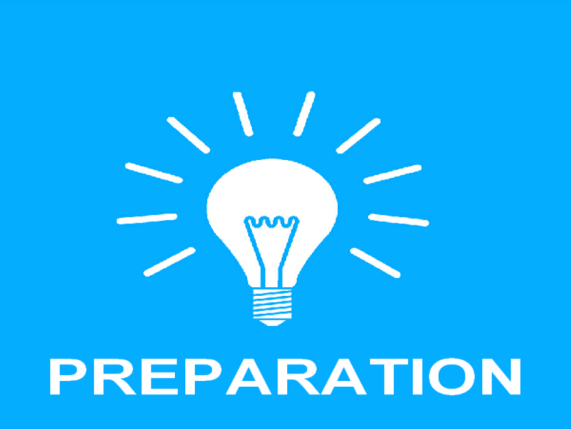 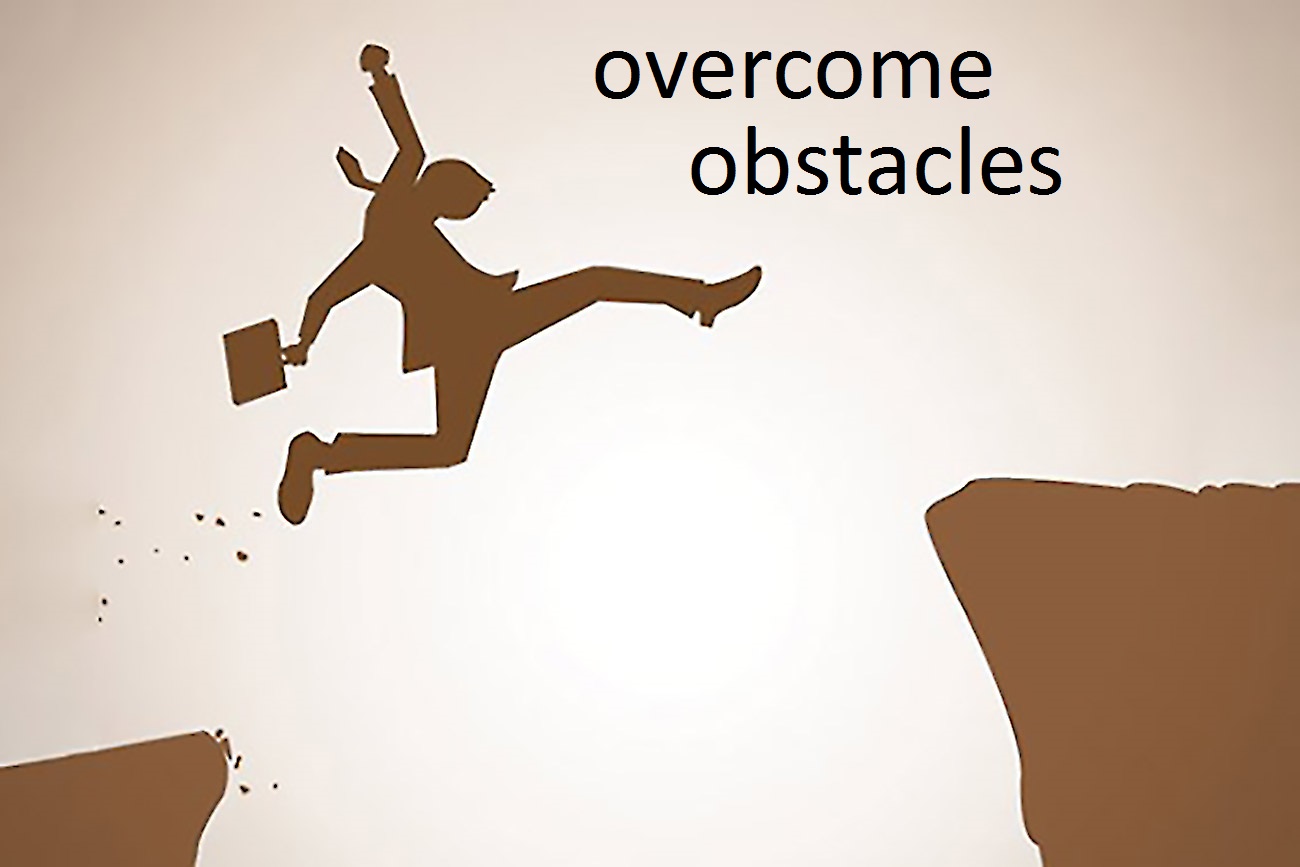 Why Mike!
Trained IELTS examiner
Expert writing tutor
Learn exactly what to do
Save time
Save money
Money back guarantee
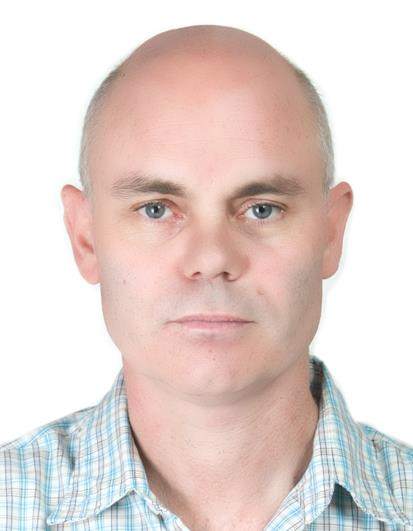 Examiner’s Feedback
Scores for the four criteria
Discover mistakes
Tips to improve
Resources to help you
Model answer band 9
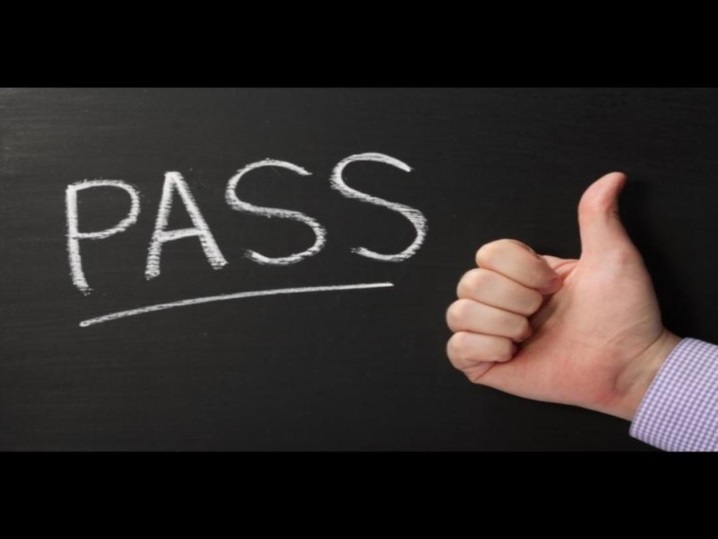 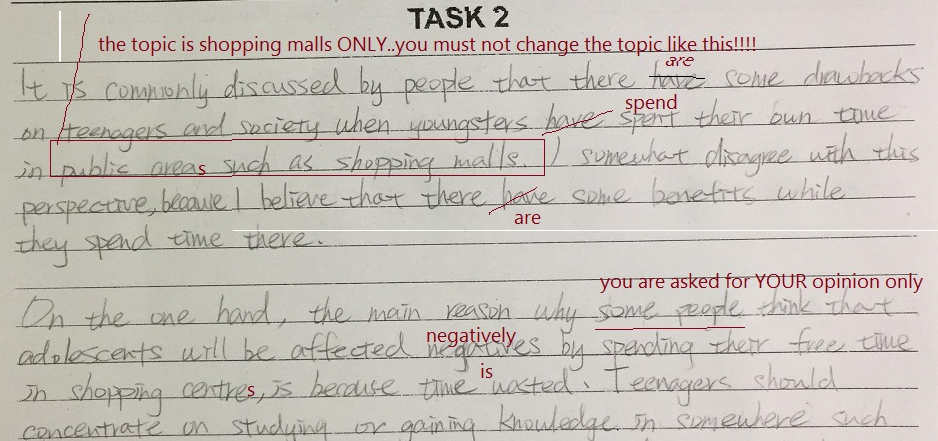 Task Response = 6
You must not change the topic from shopping malls to public areas, see my advice on analysing questions: http://www.ieltsanswers.com/task-analysis.html
Ask questions about the feedback
Clarify my feedback
Check you understand
Fix problems
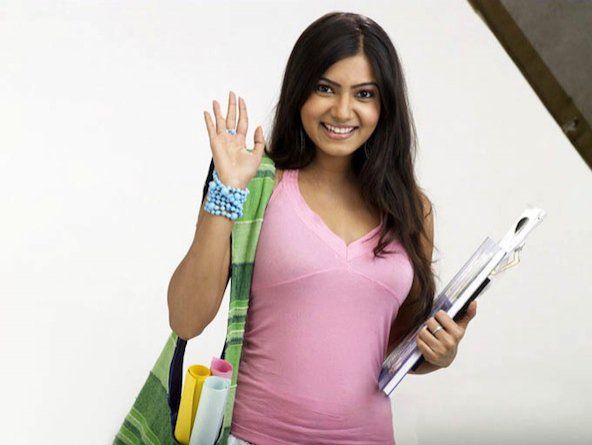 Apply new knowledge
Learn from past mistakes
Decrease errors
Increase your score
How to do it
Make payment
Receive a list of questions
Choose one of my questions or your own
Handwrite your answer or type it
E-mail it to me
Receive a response within 24 hours
Ask questions about my feedback
Write your next task

http://www.ieltsanswers.com/writing-correction-ielts.html
Pass your test!